Religionskunskap 1
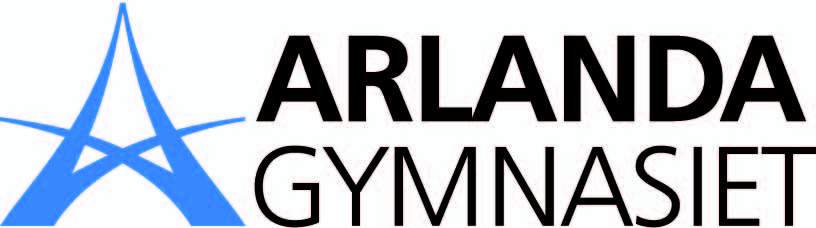 Vem är EV?
Jonas Ekervärn
jonas.ekervarn@arlandagymnasiet.se
jonas.ekervarn.arlanda@analys.urkund.se
Hemsida: jonasekervarn.weebly.com
Arbetsmobil: 073-6613552
Arbetsrum: lärarbas 2031
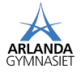 Förväntningar
Mina förväntningar på dig (förutom Arlandagymnasiets gemensamma ordningsregler)- Att du är i tid (Sen ankomst noteras och förs in i Dexter)- Att du har med efterfrågat material- Att du gör ditt bästa efter dina egna förutsättningar- Att du aktivt arbetar i OneNote och dokumenterar ditt lektionsarbete där
Dina förväntningar på mig?
Dina förväntningar på dig själv?
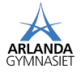 Schema
Fyra lektioner varannan vecka under ht18:
Tisdagar 14:40 i sal 2029
Onsdagar 12:05 i sal 2029
Torsdagar 13.20 i sal 2029
Fredagar 12.05 i sal 2029
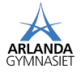 Kursens upplägg
Religion 1 – 50p
Religion 1 – stor kurs innehållsmässigt
Religion 2 – inte lika stor
Planera innehållet tillsammans
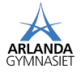 Vad är religionskunskap?
Religionsvetenskap kallas även teologi 
Teo = gud
Logos = kunskap
Krävs fler kunskapsområden för att få ett större perspektiv på innehållet i religionsvetenskapen
Vilka?
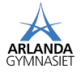 Tvärvetenskap
Historia – för att förstå ursprung, utveckling, likheter, skillnader
Psykologi – för att förstå hur människor påverkas i sitt innersta av att ha en tro
Naturvetenskap – för att se hur olika religioner beskriver jordens skapelse och utveckling
Filosofi – för att diskutera det stora frågorna om livet, de existentiella frågorna
Sociologi – för att undersöka religionens roll i samhället och i samspel mellan människor
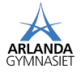 Kursen
Ämnesplan

Vad betyder översiktligt, nyanserat mm?

Hur kan en planering se ut?

Planeringsförslag
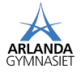